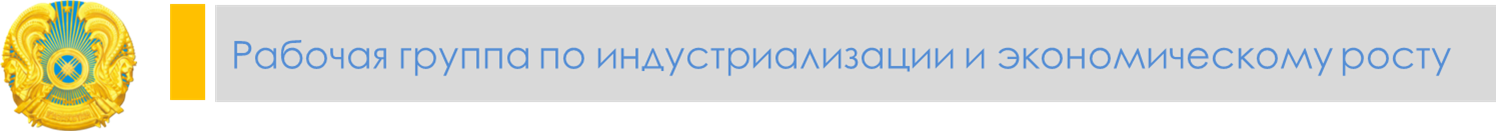 РЕСПУБЛИКАНСКИЙ ЦЕНТР РАЗВИТИЯ ЗДРАВООХРАНЕНИЯМИНИСТЕРСТВА ЗДРАВООХРАНЕНИЯ РЕСПУБЛИКИ КАЗАХСТАН
РЕЙТИНГОВАЯ ОЦЕНКА ДЕЯТЕЛЬНОСТИ
СТАЦИОНАРОВ (взрослых/  областных, городских)
Итоги распределения звезд областных стационаров для взрослыхпо итогам 2018 года
Итоги распределения звезд областных стационаров для взрослыхпо итогам 2018 года
Итоги распределения звезд областных стационаров для взрослыхпо итогам 2018 года
Итоги распределения звезд городских стационаров для взрослыхпо итогам 2018 года
Итоги распределения звезд городских стационаров для взрослыхпо итогам 2018 года
Итоги распределения звезд городских стационаров для взрослыхпо итогам 2018 года
Итоги распределения звезд городских стационаров для взрослыхпо итогам 2018 года
Итоги распределения звезд городских стационаров для взрослыхпо итогам 2018 года
Итоги распределения звезд городских стационаров для взрослыхпо итогам 2018 года
Итоги распределения звезд городских стационаров для взрослыхпо итогам 2018 года
Итоги распределения звезд городских стационаров для взрослыхпо итогам 2018 года
Итоги распределения звезд городских стационаров для взрослыхпо итогам 2018 года
Итоги распределения звезд городских стационаров для взрослыхпо итогам 2018 года
Итоги распределения звезд городских стационаров для взрослыхпо итогам 2018 года
Итоги распределения звезд городских стационаров для взрослыхпо итогам 2018 года
Итоги распределения звезд городских стационаров для взрослыхпо итогам 2018 года
Итоги распределения звезд городских стационаров для взрослыхпо итогам 2018 года
Итоги распределения звезд городских стационаров для взрослыхпо итогам 2018 года
Итоги распределения звезд городских стационаров для взрослыхпо итогам 2018 года
Итоги распределения звезд городских стационаров для взрослыхпо итогам 2018 года
Итоги распределения звезд городских стационаров для взрослыхпо итогам 2018 года
Итоги распределения звезд городских стационаров для взрослыхпо итогам 2018 года
Итоги распределения звезд городских стационаров для взрослыхпо итогам 2018 года
Итоги распределения звезд городских стационаров для взрослыхпо итогам 2018 года
Итоги распределения звезд городских стационаров для взрослыхпо итогам 2018 года
Итоги распределения звезд городских стационаров для взрослыхпо итогам 2018 года